Accelerator R&D for Mu2e-II
Steve Werkema
Mu2e-II Workshop
Northwestern University 
29 August 2018
Outline of Talk
Overview of beam delivery to Mu2e-II
List of accelerator issues
Target Station Taskforce
2
8/29/2018
S. Werkema | Accelerator R&D for Mu2e II
Mu2e-II Beam Delivery
3
8/29/2018
S. Werkema | Accelerator R&D for Mu2e II
Mu2e II Beam Delivery
M4
MI-8
New Beamline for Mu2e-II
PIP-II Linac
4
8/29/2018
S. Werkema | Accelerator R&D for Mu2e II
Mu2e-II Beam Delivery
PIP-II Linac delivers 800 MeV pulsed H- beam to an extension of the Linac‑Booster beamline
H- pulse rate can be varied between 0.5 MHz and 1.25 MHz
H- pulses are 100 nsec long
Beam is switched to a dedicated Mu2e beamline
PIP II CDR contains a lattice design for the new Mu2e beamline
5
8/29/2018
S. Werkema | Accelerator R&D for Mu2e II
[Speaker Notes: PIP-II CDR version V.0.3: http://pxie.fnal.gov/PIP-II_CDR/default.htm (April 2018)]
Potential Utilities Interference with Mu2e Beamline
Mu2e
CUB
MC-1
Approx. Location of Mu2e Beamline
6
8/29/2018
S. Werkema | Accelerator R&D for Mu2e II
[Speaker Notes: Cyan – ICW
Orange – Communication
Thick Black/Cyan – Cryo
Thin Black/Cyan – Chilled Water
Black/Blue – LCW]
Mu2e and Mu2e-II Proton Beam Parameters
NOTEs: 
Blue numbers are calculated from the other parameters.
Total POT assumes 63% accelerator up-time (2  107 sec/yr)
7
8/29/2018
S. Werkema | Accelerator R&D for Mu2e II
[Speaker Notes: Mu2e-II parameters are subject to change. This set of parameters is sufficient to illustrate the accelerator issues associated with Mu2e-II.
Mu2e beam power is calculated using the proton kinetic energy.

NOTEs: 
Beam powers greater than 100 kW are possible at 800 MeV. 
The Mu2e-II duty factor may be impacted by other users (e.g. LBNF).]
Pulse Formation for Mu2e-II
Most of the pulse formation for Mu2e will occur in the Medium Energy Beam Transport (MEBT) section of the PIP-II Linac. MEBT is the final stage of the warm front end of the linac.
The input to MEBT is a 162.5 MHz pulse train of 2.1 MeV H- ions.
The chopper system in the MEBT forms 100 nsec pulses for Mu2e by the removing unwanted beam between pulses.
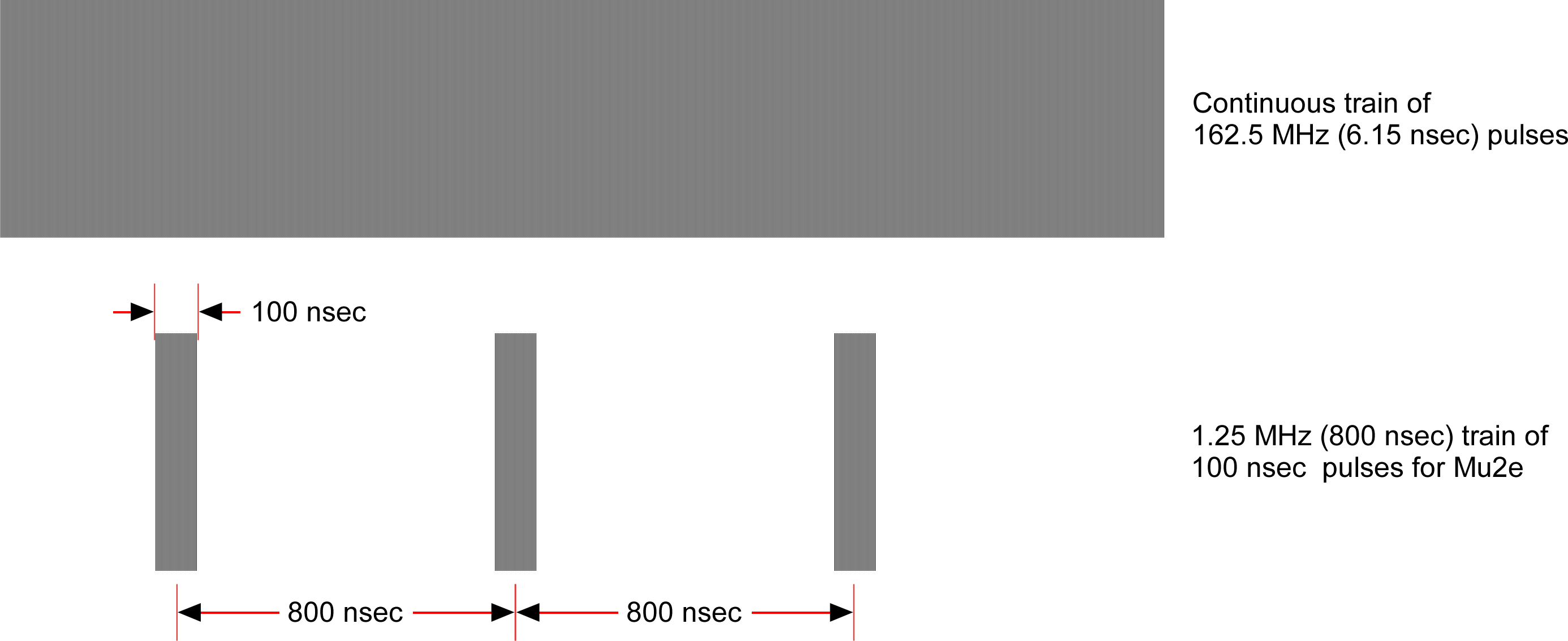 MEBT input
(CW Mode)
(162.5 MHz bunches too small to see on this scale)
MEBT output
Each 100 nsec pulse contains 16    162.5 MHz pulses
8
8/29/2018
S. Werkema | Accelerator R&D for Mu2e II
Pulsed Beam Formation – Beam transport through MEBT
PIP-II Medium Energy Beam Transport (MEBT) section.
Pulse formation is accomplished by a fast bunch-by-bunch chopper.
Chopper consists of two fast vertical kicker magnets and a beam absorber
Kickers are excited during transmission and chopping
Input: Bunch train of 2.1 MeV H- ions @162.5 MHz (6 nsec bunch-bunch)
Transmitted bunch: Upstream kicker defects down, downstream kicker deflects up, bunch clears absorber
Chopped bunch: Upstream kicker defects up, downstream kicker deflects down, bunch hits absorber
This system can produce 100 nsec pulsed beam with variable 800 – 2000 nsec bunch spacing.
9
8/29/2018
S. Werkema | Accelerator R&D for Mu2e II
[Speaker Notes: Beam envelope plots from PIP-II CDR V0.03 Figure 3.16 (http://pxie.fnal.gov/PIP-II_CDR/default.htm).
Beam center is magenta
3-sigma beam envelope is in blue]
MEBT Chopper Operation for 100 nsec pulse formation
Removed
Removed
Notes:
LEBT chopper will eliminate most leading and trailing bunches upstream of MEBT
Upstream collimation will remove transverse tails
This is the longitudinal profile seen by the production target
10
8/29/2018
S. Werkema | Accelerator R&D for Mu2e II
[Speaker Notes: LEBT = Low Energy Beam Transport]
Fast Kicker for MEBT chopper
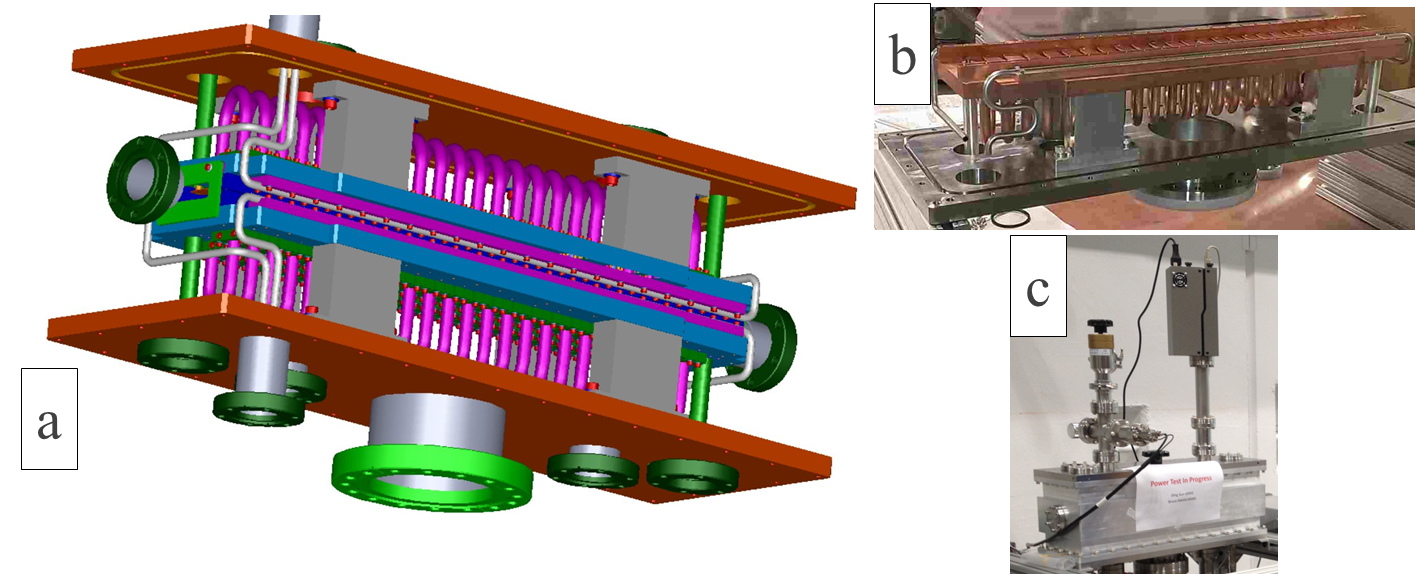 This is one of two prototype kickers built for testing in PIP2IT
11
8/29/2018
S. Werkema | Accelerator R&D for Mu2e II
[Speaker Notes: From PIP-II CDR V0.03 Figure 3.17 (http://pxie.fnal.gov/PIP-II_CDR/default.htm).]
Accelerator Issues
12
8/29/2018
S. Werkema | Accelerator R&D for Mu2e II
List of Major Issues
Extinction depends on the MEBT chopper system – can this system in combination with the M4 AC dipoles achieve the required 10-11 extinction factor? What modifications to the M4 AC dipoles and power supplies are required to accommodate 0.5 to 1.25 MHz variable pulse repetition rates?
Relatively Easy
Where do we strip the electrons in the H- beam?
Worrisome
What upgrades to the radiation shielding of the M4 Beamline enclosure and Mu2e building are required? Present facilities designed for 8 GeV / 8 kW protons. Can the existing shielding be augmented to accommodate 100 kW? At what cost?
Difficult/Expensive
Primary beam transport through the TS and PS – can we still hit the target and the proton absorber? What are the implications for the extinction monitor?
Difficult/Expensive
Target station and target handling upgrades required for 100 kW beam.
Difficult/Expensive
HRS upgrades to provide the additional PS and TS thermal and radiation shielding required for 100 kW beam.
Worrisome/Expensive
13
8/29/2018
S. Werkema | Accelerator R&D for Mu2e II
H- Stripping
14
8/29/2018
S. Werkema | Accelerator R&D for Mu2e II
[Speaker Notes: Note: stripping for present Booster injection is at 400 MeV. For a given B, the rest frame electric field is 1.5 times greater at 800 MeV.]
Radiological Issues
Mu2e-II removes from consideration two very serious radiological liabilities
Resonant Extraction from the Delivery Ring (very lossy)
Poor shielding of the Delivery Ring enclosure
However, the increased beam power on target greatly aggravates the radiological hazard in the Mu2e building.
Radiological conditions for 8 kW primary beam:
Radiation does rates on berm above PS hall: 5 mRem/hr (steel shielding required to achieve these rates) 
Sky shine does rate at Wilson Hall ≲ 0.1 mRem/yr
West wall concrete augmented to prevent surface and ground water activation
Mu2e-II beam 14× greater beam power, 14 – 22× greater intensity per pulse, 3.5× greater duty factor give:
increased dose rates on berm at the Mu2e building
increased sky shine dose rates in remote locations (i.e. Wilson Hall, Site Boundary)
much greater target and beam dump activation
Greater neutron and charged particle fluence toward Mu2e detectors
Very little space available to augment shielding
The radiological issues will be very difficult to solve
15
8/29/2018
S. Werkema | Accelerator R&D for Mu2e II
Primary Beam Transport through the Solenoids: 8 GeV Proton Beam Trajectory
8 GeV proton beam enters PS:
0.57 m off-axis
vertical pitch = -3.1°
horizontal bearing = 13.6° relative to the PS axis
For 8 GeV beam, the horizontal projection of the proton trajectory is well approximated by a straight line.
This is not the case at 800 MeV.
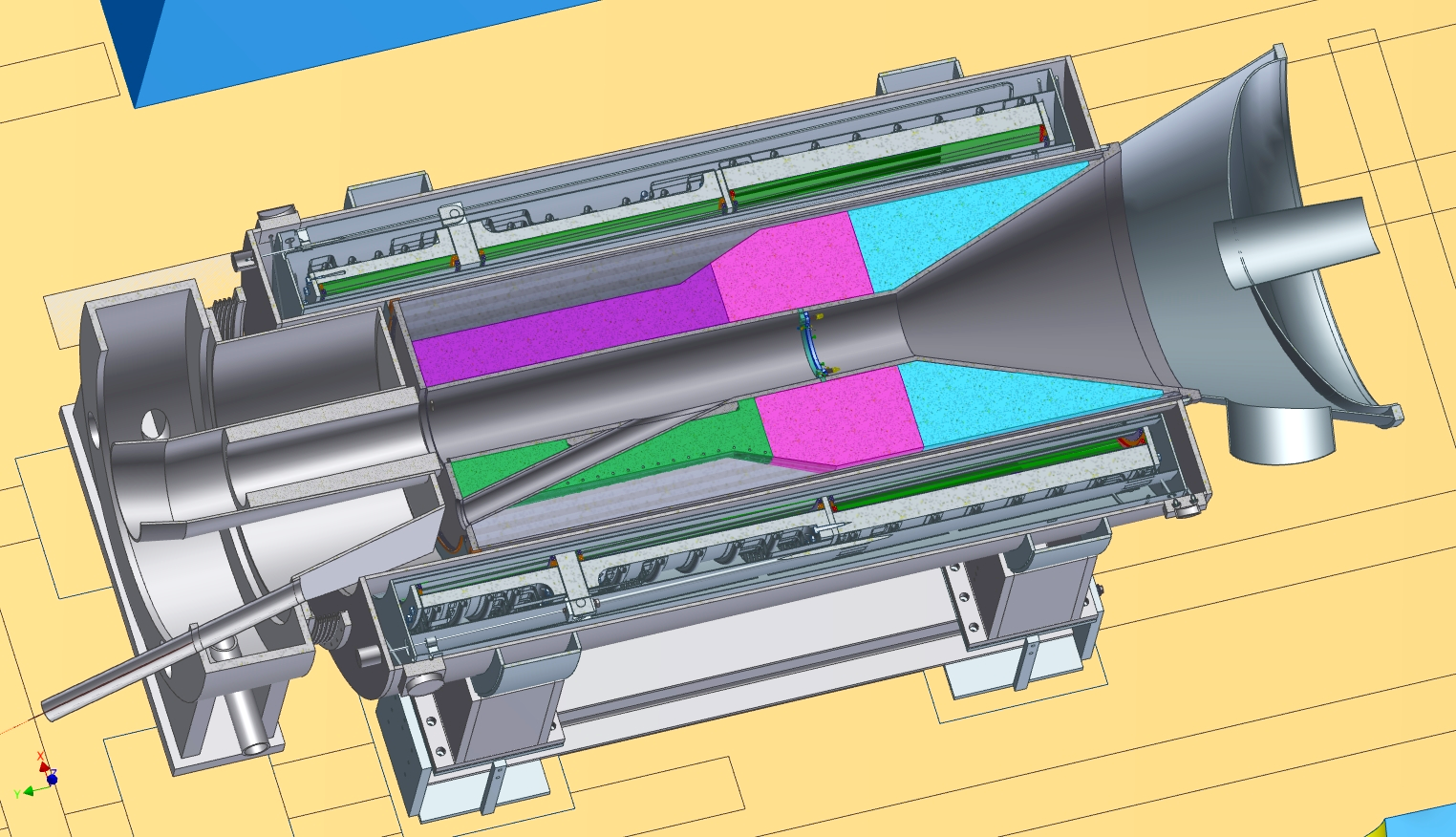 Target
~14°
Horizontal section of production solenoid.
PS axis is parallel to the magnetic field.
This is a difficult problem – smart people are working on it. See:
Tom Roberts, Mu2e-doc-6810, and
David Neuffer, Mu2e-doc-16328
See talk by David Neuffer at this workshop
16
8/29/2018
S. Werkema | Accelerator R&D for Mu2e II
MARS Simulations
Vitaly Pronskikh
Simulated 8 GeV Bronze HRS Performance
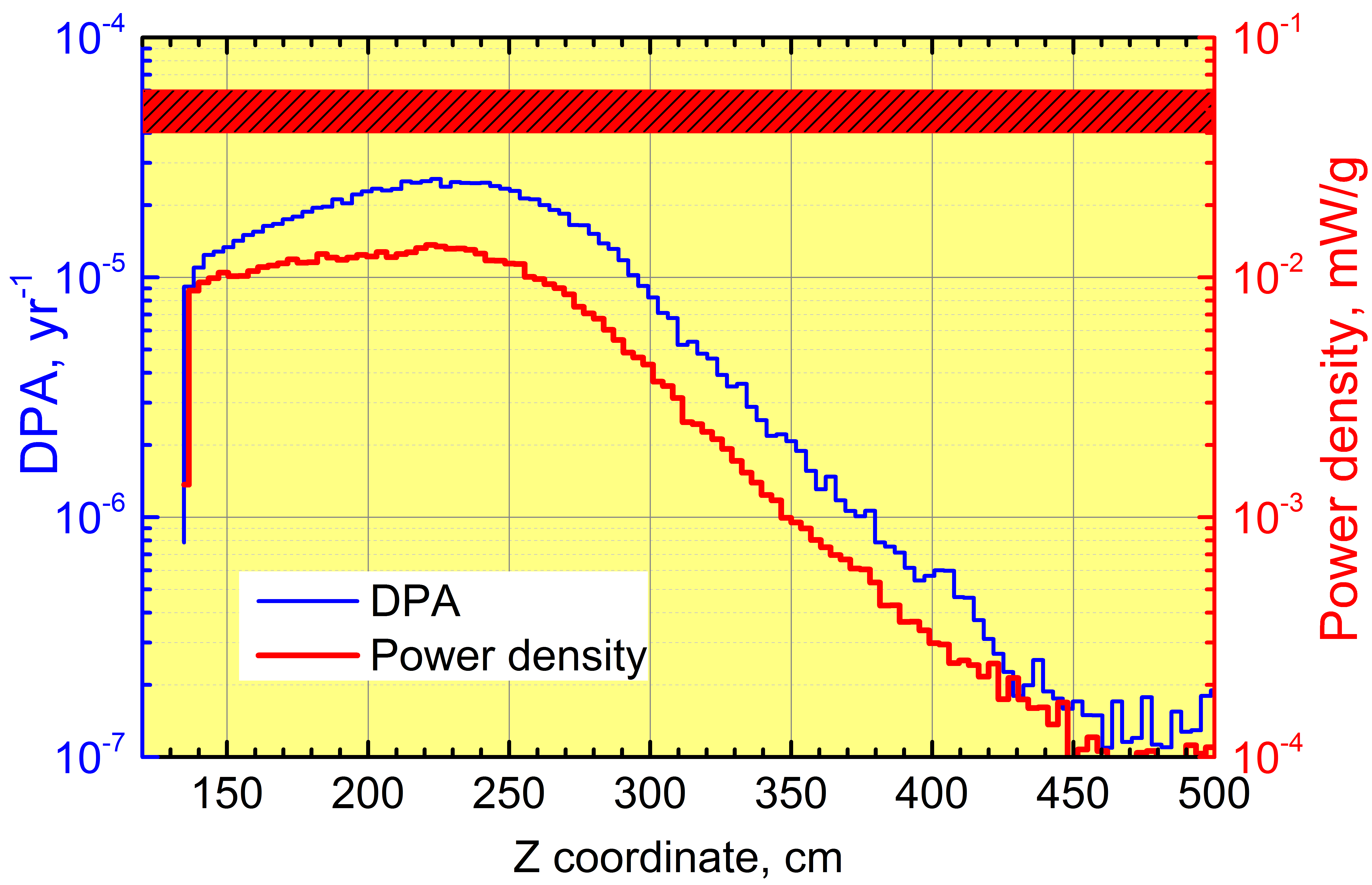 PS DPA Limit
PS Pwr Density Limit
T
17
8/29/2018
S. Werkema | Accelerator R&D for Mu2e II
[Speaker Notes: The line labeled “T” is the proton target.

At 100 kW expect:
DPA and Power Density to increase everywhere
Peak DPA and Power Density will move upstream – toward the target]
HRS Upgrades
At 8 GeV, HRS radiation damage and energy deposition margins are small 
no room to increase beam power
do not want to warm up for annealing more than once per year
 ⇒ HRS must be replaced
HRS removal will be difficult
HRS is welded to the PS cryostat
HRS will be extremely radioactive after Mu2e run
Very likely we will remove the HRS and PS together
Options for improving heat and radiation shielding:
Change material (tungsten instead of bronze) – very expensive
Increase HRS thickness – lost muon yield
See talk by Vitally Pronskikh at this workshop
18
8/29/2018
S. Werkema | Accelerator R&D for Mu2e II
Target Station Issues
Present Mu2e target is radiatively cooled – designed to survive one year of 8 kW beam
One year target lifetime at 100 kW will require forced cooling of the target.
Plumbing for cooling system kills muon yield
Need real-estate for cooling plant
A conceptual design of a target cooling system exits (next slide)
At 100 kW, radiation damage to the target will be an important issue – may be the principle factor determining target lifetime	⟹ R&D Required
The present location of the target dump is optimized for 8 GeV beam, not 800 MeV
The present target beam dump is air cooled
Target dump for 100 kW primary beam will require water cooling
Requires disassembly of a highly radioactive component (i.e. the present dump after 3+ years of exposure)
Target handling system will require upgrade to accommodate a more radioactive target and the cooling system plumbing.
	These could be the most difficult issues to be solved for Mu2e-II
19
8/29/2018
S. Werkema | Accelerator R&D for Mu2e II
Target Cooling Scheme – Mike Campbell (Mu2e-doc-4146)
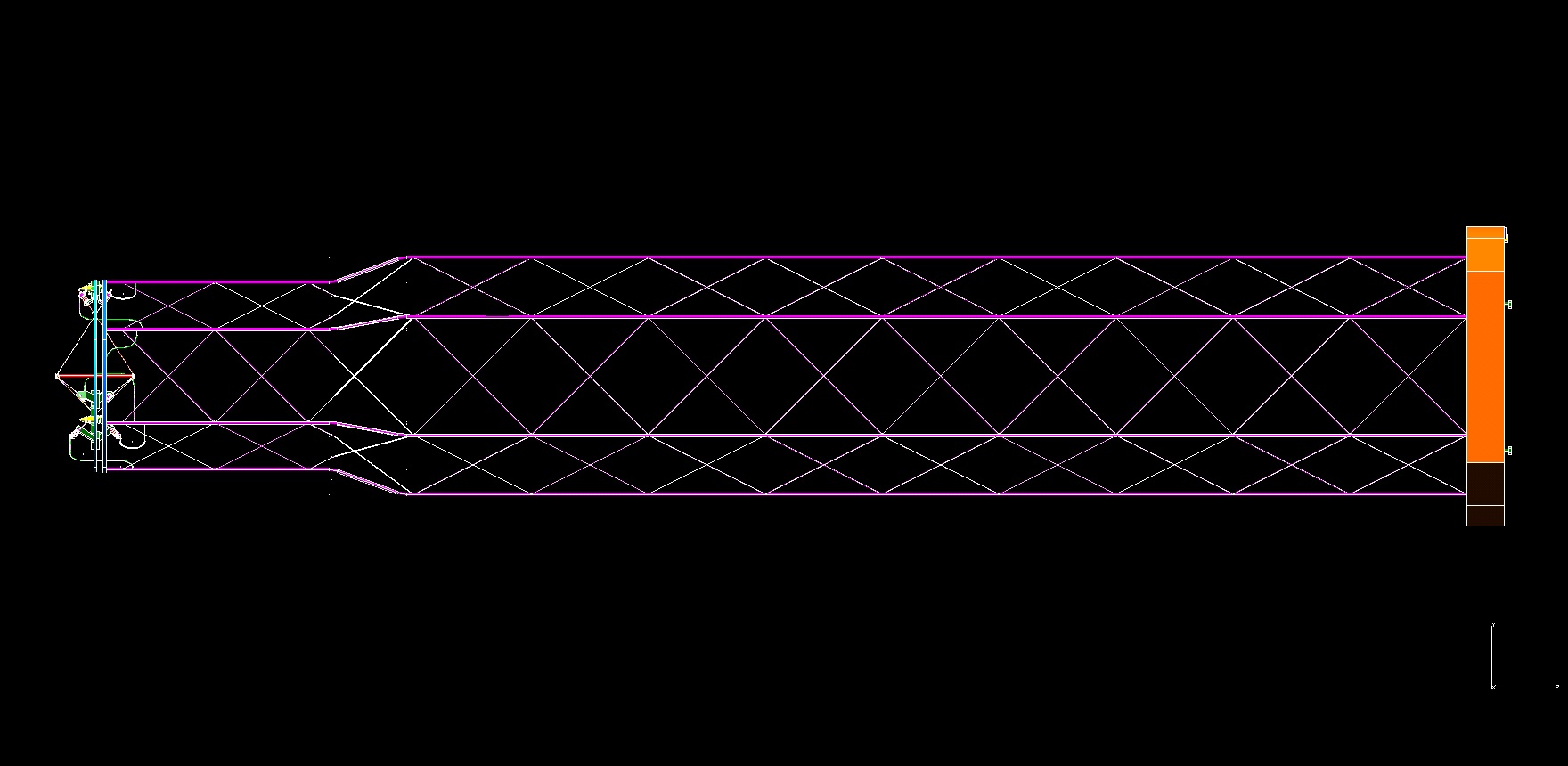 Target Ring
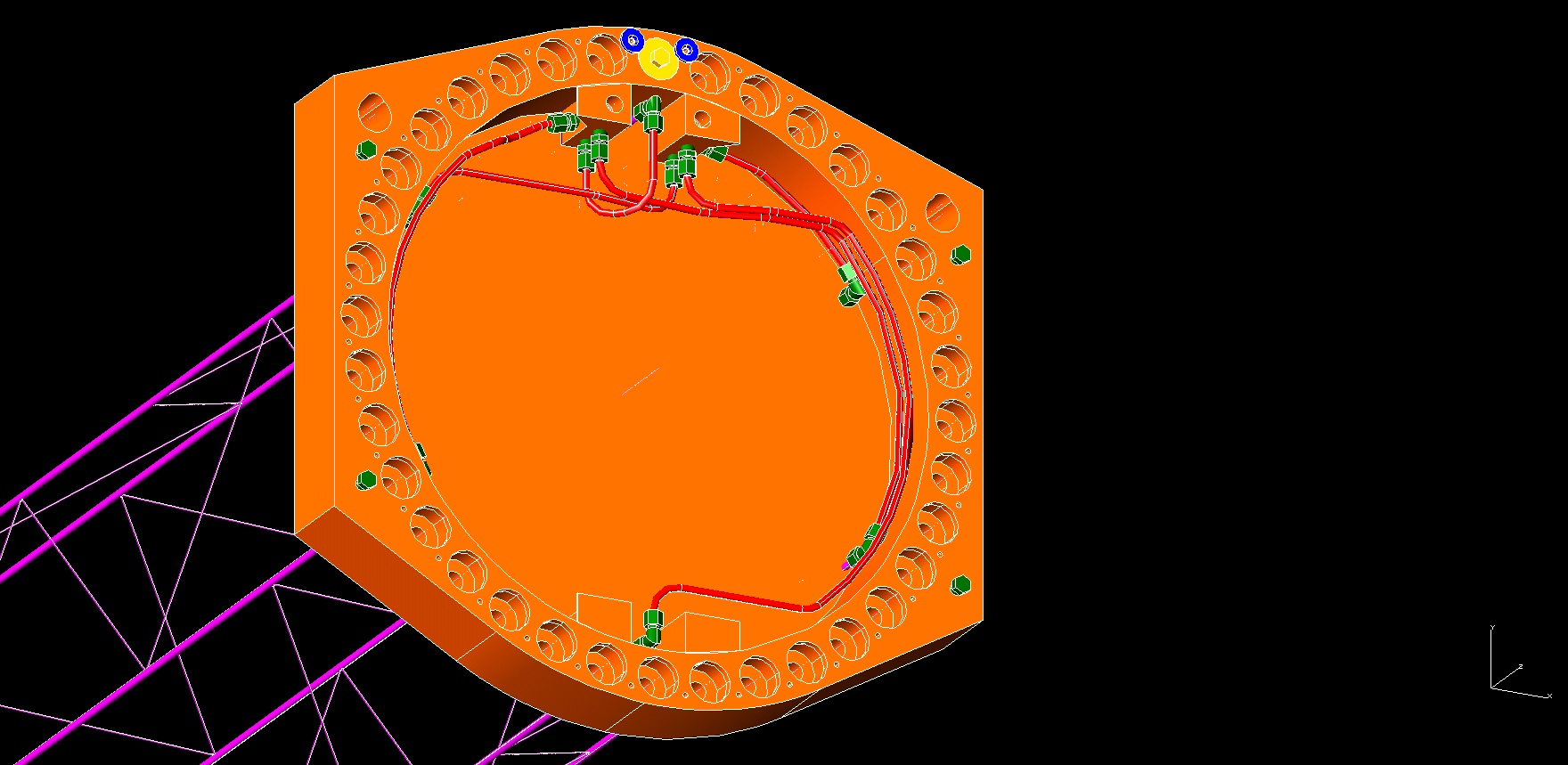 Concept for a plumbing scheme for a cooled target has been developed
Very low mass to minimize impact on muon yield
Target would be enclosed in a Titanium jacket
Target change-out includes plumbing replacement (more expensive)
PS End cap fittings
20
8/29/2018
S. Werkema | Accelerator R&D for Mu2e II
Target Station Task Force
21
8/29/2018
S. Werkema | Accelerator R&D for Mu2e II
Target Station Task force
In June, a task force was formed to study the target station issues of Mu2e II.
The task force participants (so far) are:
Bob Zwaska	FNAL AD	co-chair	
Steve Werkema 	FNAL AD	co-chair
Kevin Lynch 	York College
Jim Popp	York College
Eliana Gianfelice-Wendt	FNAL APC
Vadim Kashikhin	FNAL TD
Dave Neuffer	FNAL APC
Giorgio Ambrosio	FNAL TD
 The task force has had one meeting (yesterday)
22
8/29/2018
S. Werkema | Accelerator R&D for Mu2e II
Charge for Mu2e-II Target Station Task Force (1)
22 June 2018 
The Task Force will develop conceptual design options for a production target capable of handling sufficient beam power to enable the Mu2e-II experiment.  Mu2e-II is an upgrade that aims to improve the sensitivity to the flavor-violating process, mN  eN, by another order of magnitude relative to the Mu2e experiment.  The production target will be located inside the Mu2e Production Solenoid and shall be designed to meet the following physics requirements:
will utilize a pulsed beam of 800 MeV protons from PIP-II
will tolerate a total number of protons on target large enough to produce at least 7 x 1018 stopped muons (i.e. about x10 more than the current Mu2e) over a total running time of 6 x107 seconds (i.e. full intensity running for 3y at 2 x107 seconds per year, the same as the current Mu2e) 
The pulsed proton beam is expected to have these characteristics:
the proton pulses will have a full width of no more than 100 ns
the proton pulses will be spaced about 1700 ns apart
the pulse-to-pulse intensity variation will be no larger than +/-20% of the nominal intensity
the ratio of out-of-pulse beam to in-pulse beam (ie. extinction) is no more than 1 x 10-11
the Mu2e pulses will be delivered uninterrupted for >900 ms of every second (on average)  Duty Factor  90%
Owing to the increased radiation and heat loads necessary for Mu2e-II, the Mu2e Production Solenoid (PS) will have to be replaced. Since the upgraded production target will be located inside the upgraded PS, the conceptual design of the two should be developed together. The new PS should:
fit within the existing Mu2e PS hall
match the TS field
house the production target and the associated supports and services
house an upgraded Heat and Radiation Shield. 
 Assuming the same stopped-m/POT ratio as the current Mu2e, this would correspond to an average beam power of about 80 kW. Any reduction in the stopped-m yield, owing, for example, to significant changes to the geometry of the production target or its associated supports and services, should be compensated by an increase in beam power in order to meet this requirement.
Very similar to parameters given earlier
We expect to raise the beam power
23
8/29/2018
S. Werkema | Accelerator R&D for Mu2e II
[Speaker Notes: The good news is that the PIP-II linac is able to provide all of the power we could conceivably require.
The bad news is that some of the accelerator problems that must be solved for Mu2e-II are made worse by increased beam power.]
Charge for Mu2e-II Target Station Task Force (2)
Provide a prioritized list of target and solenoid R&D items that must be investigated to further develop the production target and PS designs for the Mu2e-II experiment. This list should be annotated with specific questions that must be answered to begin estimating the cost for the upgrades necessary for Mu2e-II.

Issue preliminary report by 01-November-2018, and final report by 31-January-2019.
Note: it has not escaped our notice that we haven’t (yet) been asked to solve any problems
24
8/29/2018
S. Werkema | Accelerator R&D for Mu2e II
Target Station Task Force – Likely Beam Power Adjustments
Target will require convective cooling (Mu2e target is radiatively cooled). The plumbing required to bring the cooling media to the target will absorb secondaries.
Convectively cooled target will require a cooling jacket giving the target a larger footprint inside the PS bore.
Target material may need to be changed. A lower Z target would reduce the yield.
The curvature of the primary beam trajectory in the PS is greater causing some reduction in the overlap of the beam transverse distribution and the target. 
HRS thickness may need to be increased, reducing the aperture for transport of secondaries. This also moves the target cooling pipes closer to the target where the secondary flux is greater.
25
8/29/2018
S. Werkema | Accelerator R&D for Mu2e II
Accelerator Issues Approximately Ordered by Difficulty
Delivery of beam to Mu2e-II will be a challenging and expensive undertaking.
Work has begun on some of the most important issues as you’ll hear in the next few talks.
The Target Station Task Force is up and running
26
8/29/2018
S. Werkema | Accelerator R&D for Mu2e II